এই স্লাইডটি সম্মানিত শিক্ষকবৃন্দের জন্য
এই পাঠটি শ্রেণিকক্ষে উপস্থাপনের সময় প্রয়োজনীয় নির্দেশনা প্রতিটি স্লাইডের নিচে অর্থাৎ Slide Note -এ সংযোজন করা হয়েছে। আশা করি সম্মানিত শিক্ষকগণ অনুগ্রহপূর্বক পাঠটি উপস্থাপনের পূর্বে উল্লেখিত Note দেখে নিবেন। এছাড়াও শিক্ষকগণ প্রয়োজনবোধে তার নিজস্ব কলাকৌশল প্রয়োগ করতে পারবেন।
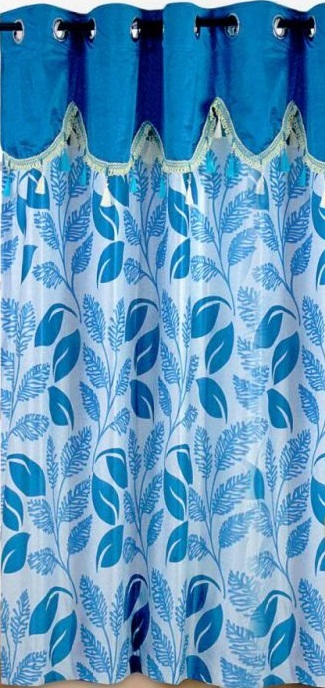 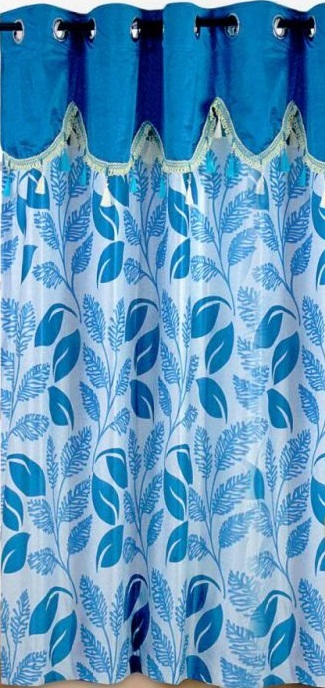 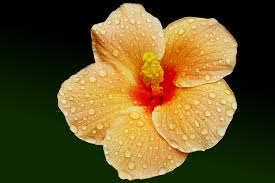 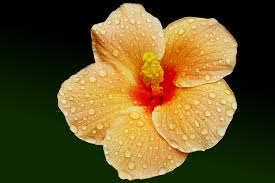 স্বাগতম
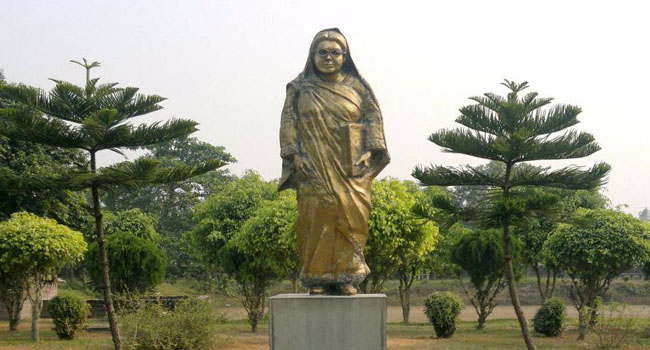 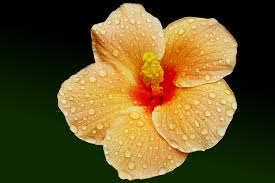 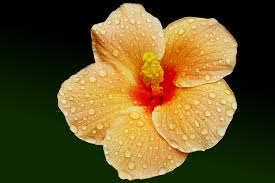 [Speaker Notes: শিক্ষক শিক্ষার্থীদের শুভেচ্ছা জানাবেন। আপনাদের নিজস্ব কলাকৌশল প্রয়োগ করে সুন্দর ভাবে ক্লাসটি উপস্থাপন করতে পারেন ।]
পরিচিতি
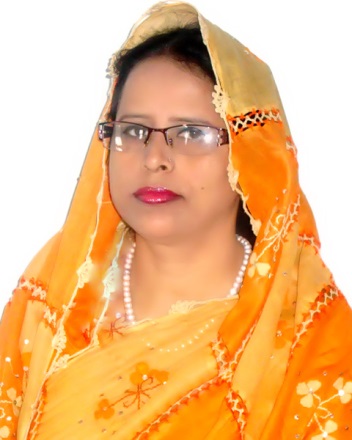 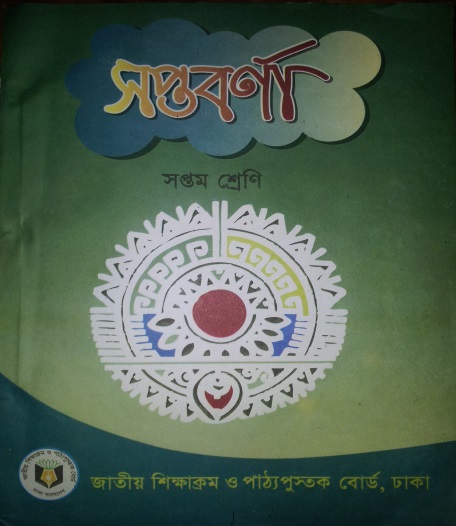 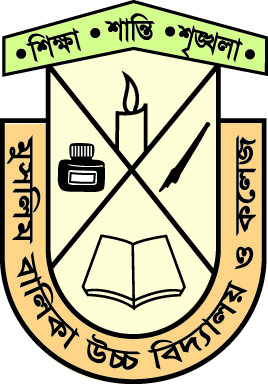 শ্রেণি   : সপ্তম
বিষয়  : বাংলা ১ম পত্র
গদ্য    : রোকেয়া সাখাওয়াত হোসেন (পাঠ ২)
সময়   : ৫০ মিনিট।
আনোয়ারা খাতুন
সহকারী শিক্ষক
anwarakhatun70  
@gmail.com
মুসলিম বালিকা উচ্চ বিদ্যালয় ও কলেজ, ময়মনসিংহ।
ছবিটি দেখে চিন্তা কর
তিনি কে?
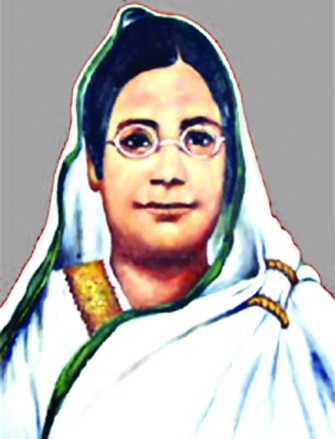 অজ্ঞানতার অন্ধকার থেকে বাঙালি মুসলিম নারীকে আলোয় ভরা ভূবনের সন্ধানদাত্রী।
[Speaker Notes: মানসিক পরিবেশ সৃষ্টি করতে শিক্ষক মন্ডলী অন্য উপকরণ বা ছবি ও ব্যবহার করতে পারবেন]
(দ্বিতীয় অংশ)

			   সেলিনা হোসেন
রোকেয়া সাখাওয়াত হোসেন
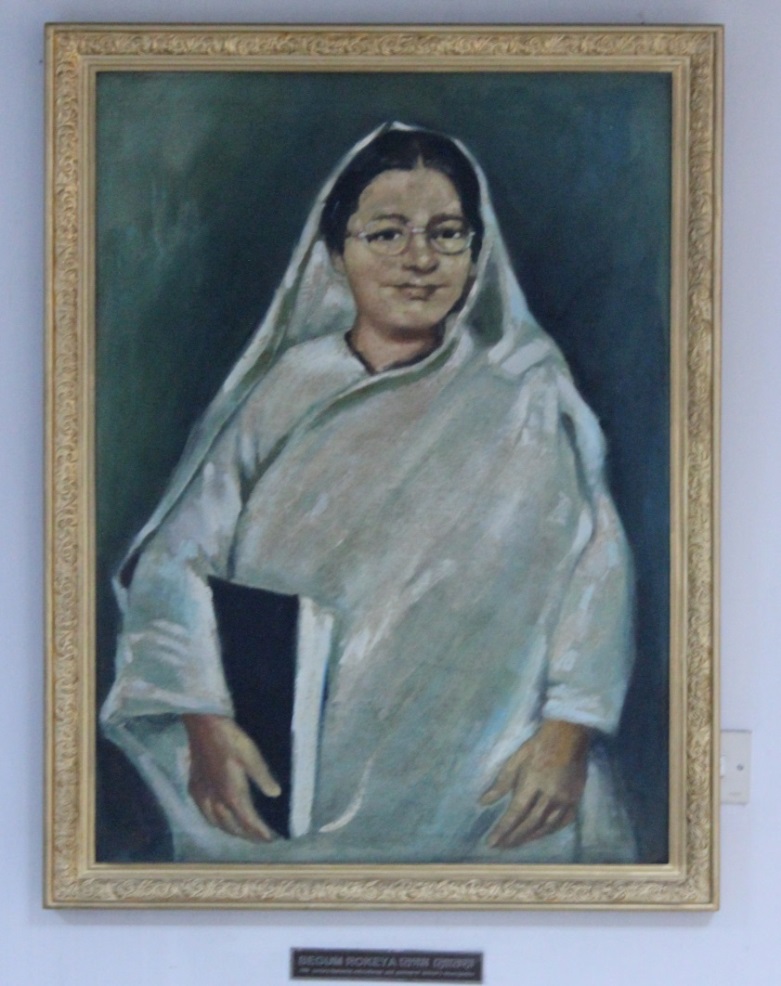 [Speaker Notes: পাঠ ঘোষনা ।]
শিখনফল
এই পাঠ শেষে শিক্ষার্থীরা....
নতুন শব্দগুলোর অর্থ জেনে বাক্যে প্রয়োগ করতে পারবে।
নির্বাচিত অংশটুকু (১৯০৯ সালে..... মৃত্যুবরণ করেন) শুদ্ধ উচ্চারণে পড়তে পারবে।
বিংশ শতাব্দীর পূর্বের নারীদের অবস্থান ব্যাখ্যা করতে পারবে।
বিংশ শতাব্দীর সূচনায় বাঙালি মুসলিম সমাজে রোকেয়া সাখাওয়াত হোসেনের ভূমিকা বিশ্লেষণ করতে পারবে।
আদর্শ পাঠ
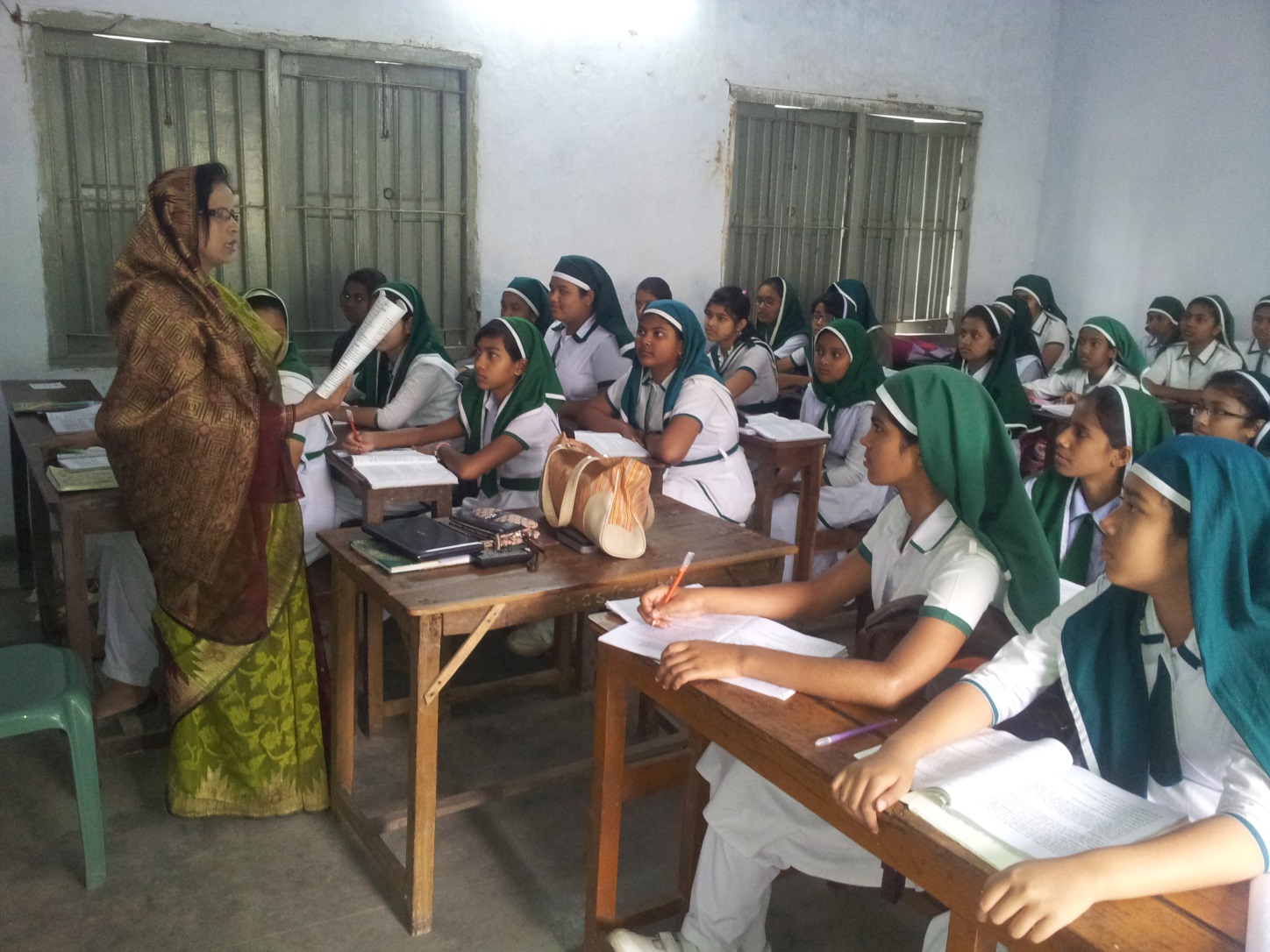 [Speaker Notes: শিক্ষক শুদ্ধউচ্চারণে পঠিত অংশটুকু পড়ে   শিক্ষার্থীদের শোনাবেন এবং শিক্ষার্থীদের মনোযোগ দিয়ে শুনতে বলবেন]
সরব পাঠ
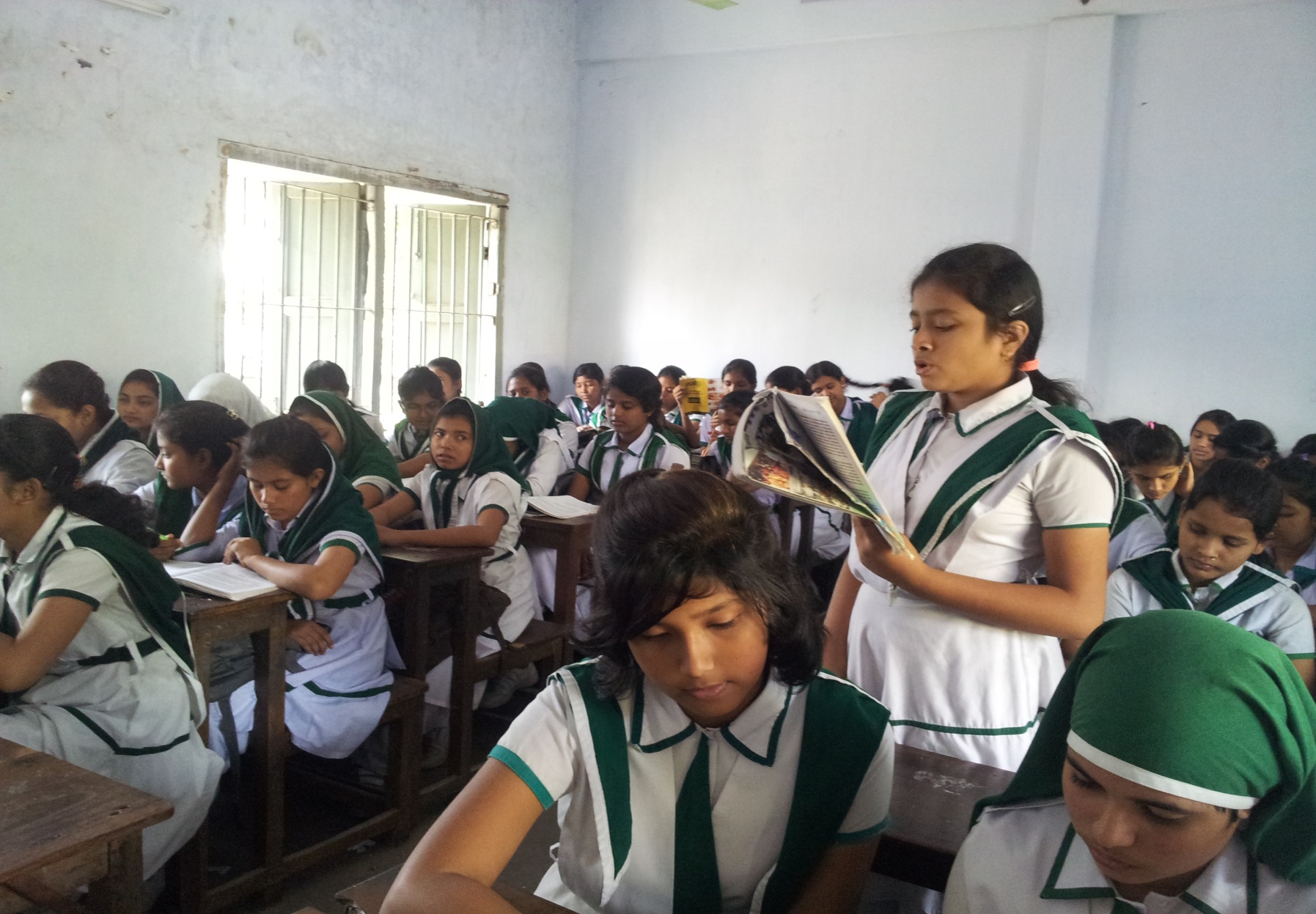 [Speaker Notes: শিক্ষক দুই বা তিনজন শিক্ষার্থী দিয়ে  পঠিত    অংশ থেকে সঠিক উচ্চারণে পড়তে দিবেন    এবং  অন্য শিক্ষার্থীদের মনোযোগ দিয়ে শুনতে বলবেন]
নতুন শব্দ ও বাক্যগঠন
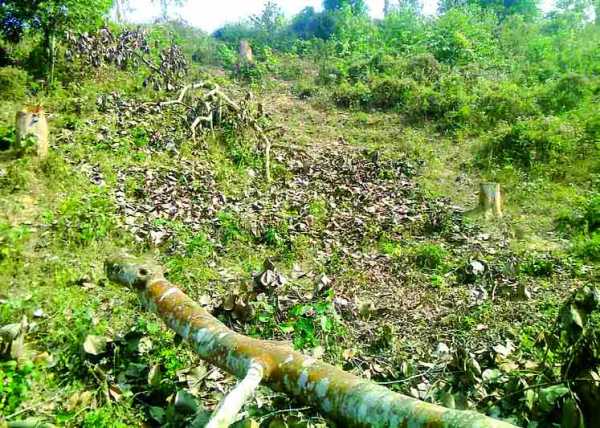 নিষ্কর, যে জমি ভোগ করার জন্য সরকারকে কর বা খাজনা দিতে হয় না।
লা-খেরাজ
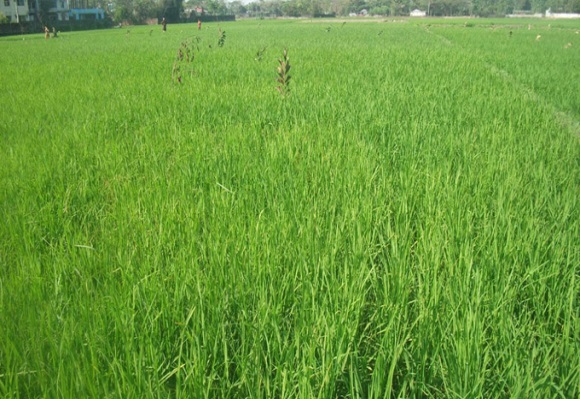 জমিজমা
ভূসম্পত্তি
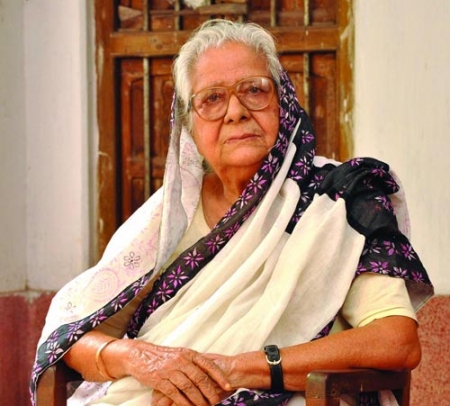 সমাজে গৌরবময় অবস্থান, সমাজে গণ্যমান্য হওয়া
সামাজিক প্রতিষ্ঠা
[Speaker Notes: প্রতিটি শব্দের অর্থ ছবিসহ উল্লেখ করা হয়েছে,এতে শিক্ষার্থীরা প্রথমে শব্দ এবং পরে ছবিসহ শব্দের অর্থ শিখবে ও বাক্য তৈরি করবে]
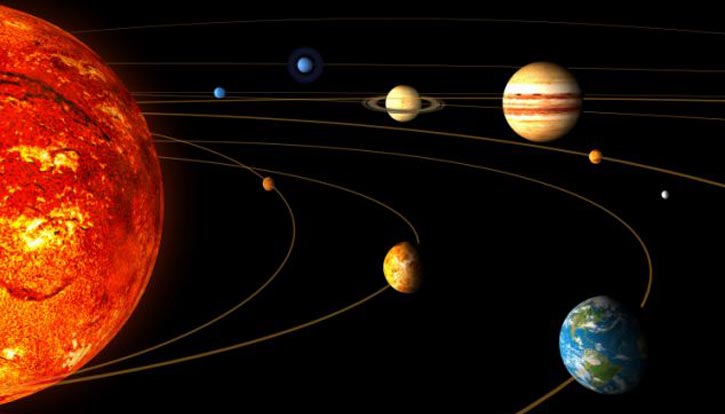 ভাগ, অংশ
খন্ড
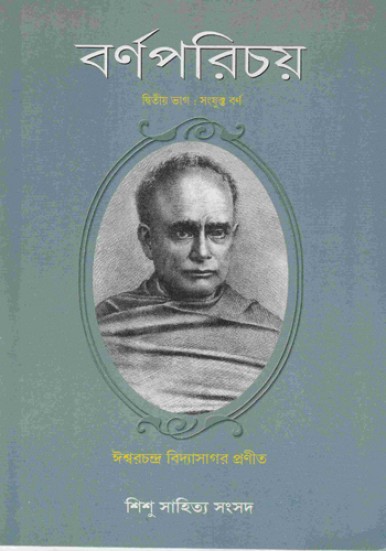 বাংলাভাষা শেখা শুরু করার জন্য ঈশ্বরচন্দ্র বিদ্যাসাগরের লেখা একটি বই
বর্ণপরিচয়
২০ শতাব্দী
বিশ বা কুড়ি
বিংশ
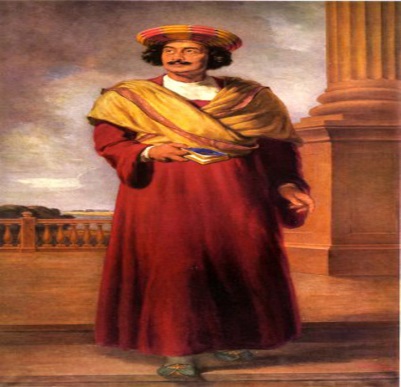 পথপ্রদর্শক
অগ্রদূত
[Speaker Notes: প্রতিটি শব্দের অর্থ ছবিসহ উল্লেখ করা হয়েছে,এতে শিক্ষার্থীরা প্রথমে শব্দ এবং পরে ছবিসহ শব্দের অর্থ শিখবে ও বাক্য তৈরি করবে]
একক কাজ
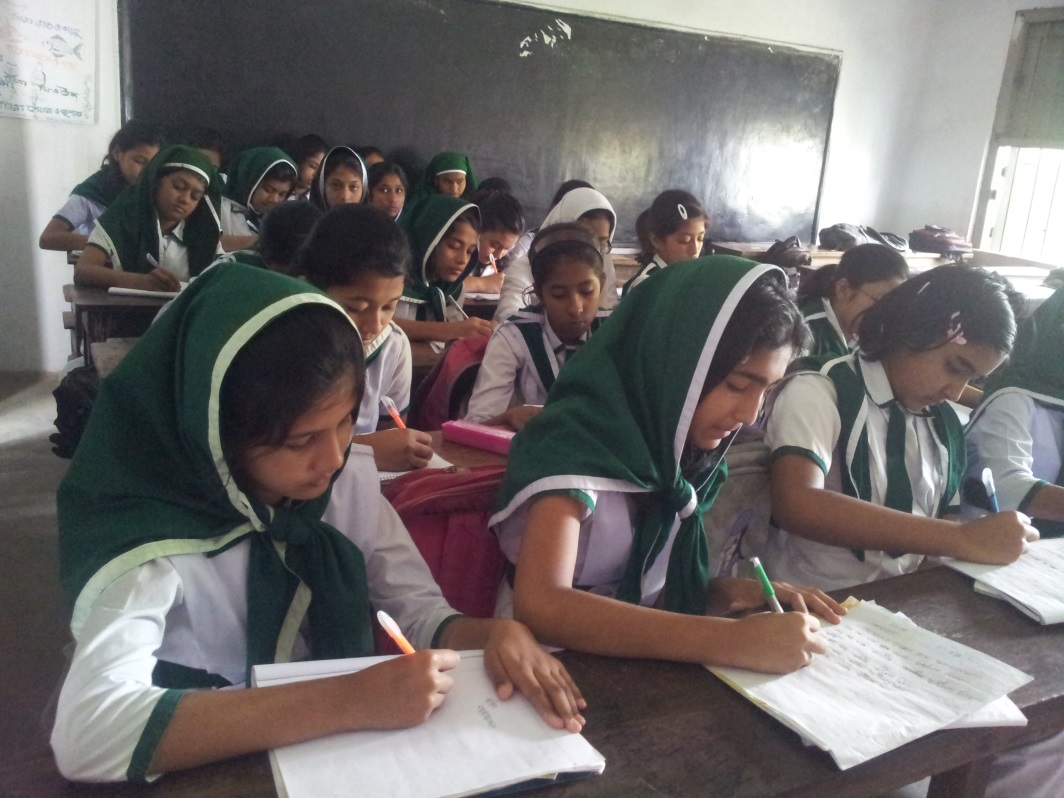 ‘ভূসম্পত্তি, শোচনীয়, প্রবল, অনুপ্রেরণা, নারীবাদী’- শব্দগুলো দিয়ে একটি করে বাক্য তৈরি কর।
[Speaker Notes: শিক্ষার্থীদের এককভাবে   প্রশ্ন করে  উত্তর আদায় করার মধ্য দিয়ে পাঠটি কতটুকু শিখতে পারলো এবং তাদের চিন্তন দক্ষতা কতটুকু বৃদ্ধি পেল তা যাচাই করা যেতে পারে]
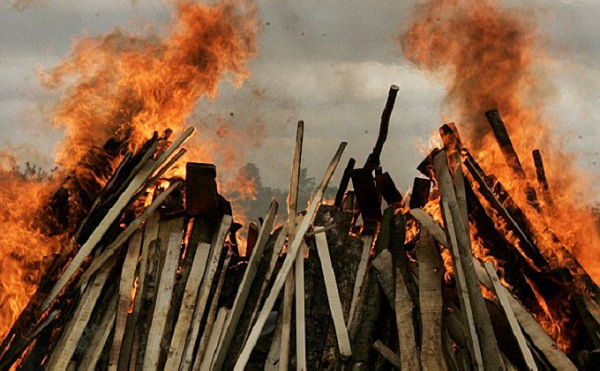 বিংশ শতাব্দীর পূর্বে নারীদের কোনো আইনগত বা সামাজিক মর্যাদা ছিল না। পতিদের চিতায় তাদের আত্মাহুতি দিতে হতো।
[Speaker Notes: রোকেয়া সাখাওয়াত হোসেন বাংলাদেশের নারী আন্দোলনের অগ্রদূত। এই   রচনাটিতে   বিংশ শতাব্দীর পূর্বের     বাঙালি নারীর    অবস্থান    সম্পর্কে শিক্ষক শ্রেণিতে বলবেন।  ,যাতে শিক্ষার্থীদের পাঠটি বোধগম্য সহজ হবে ।]
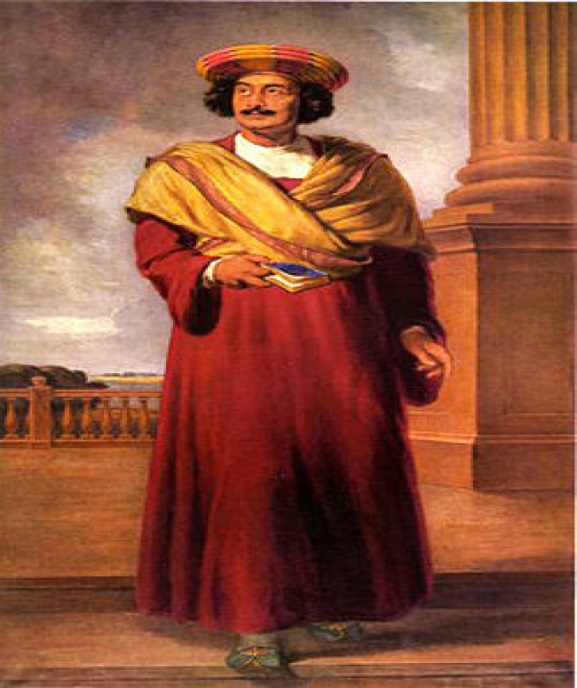 রামমোহন রায় সতীদাহ প্রথার বিরোধিতা করেন এবং যুক্তি দেন যে নারীদের ‘পশ্চাৎপদতা’ ছিল সামাজিকীকরণের ফলাফল।
[Speaker Notes: রোকেয়া সাখাওয়াত হোসেন বাংলাদেশের নারী আন্দোলনের অগ্রদূত। এই   রচনাটিতে  উনিশ  শতকে বাঙালি  মুসলমান  নারীদের     অবস্থান    সম্পর্কে শিক্ষক শ্রেণিতে বলবেন।  ,যাতে শিক্ষার্থীদের পাঠটি বোধগম্য সহজ হবে এবং শিক্ষার্থীরা নারীর       অধিকারের বিষয়ে     আস্থাবান হবে।]
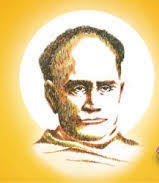 পন্ডিত ঈশ্বরচন্দ্র বিদ্যাসাগর হিন্দু বিধবাদের মর্যাদাকে উন্নতকরণ এবং পুনর্বিবাহকে উৎসাহদান, নারীশিক্ষাকে সমর্থন ও পুরুষের বহুবিবাহ নিরোধ করতে তাঁর জীবনকে উৎসর্গ করেন।
[Speaker Notes: রোকেয়া সাখাওয়াত হোসেন বাংলাদেশের নারী আন্দোলনের অগ্রদূত। এই   রচনাটিতে  উনিশ  শতকে বাঙালি  মুসলমান  নারীদের  অবস্থান    সম্পর্কে শিক্ষক শ্রেণিতে বলবেন।  ,যাতে শিক্ষার্থীদের পাঠটি বোধগম্য সহজ হবে এবং শিক্ষার্থীরা নারী ও পুরুষের সমান অধিকারে আস্থাবান হবে।]
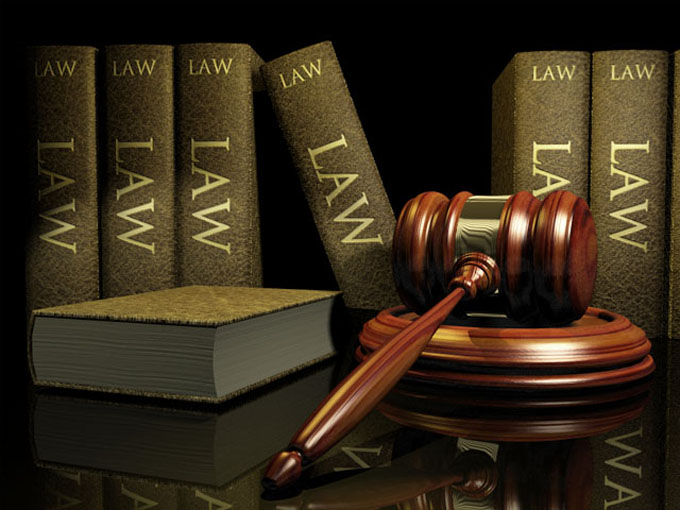 ১৮২৯ সালে ব্রিটিশরা সতীদাহকে বেআইনী ঘোষণা করে এবং ১৮৫৬ সালে বিধবাদের পুনর্বিবাহ আইন পাস করে।
[Speaker Notes: রোকেয়া সাখাওয়াত হোসেন বাংলাদেশের নারী আন্দোলনের অগ্রদূত। এই   রচনাটিতে  উনিশ  শতকে বাঙালি  মুসলমান  নারীদের  অবস্থান    সম্পর্কে শিক্ষক শ্রেণিতে বলবেন।  ,যাতে শিক্ষার্থীদের পাঠটি বোধগম্য সহজ হবে এবং শিক্ষার্থীরা  নারীর পূণর্বিবাহ আইন সম্পর্কে      আস্থাবান হবে।]
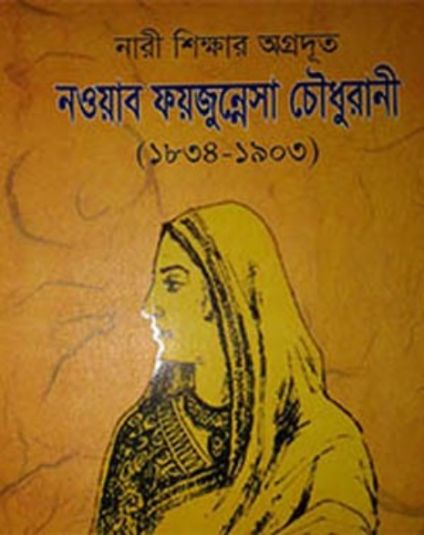 সম্ভ্রান্ত এক ভূস্বামীর মালিকের কন্যা নওয়াব ফয়জুন্নেসা চৌধুরানী ১৮৭৩ সালে কুমিল্লায় প্রথম মুসলিম বালিকা বিদ্যালয় প্রতিষ্ঠা করেন। কিন্তু বিশ শতকের পূর্বে এ ধরনের বিদ্যালয়ে মুসলমান মেয়েরা যোগদান করে নি।
[Speaker Notes: রোকেয়া সাখাওয়াত হোসেন বাংলাদেশের নারী আন্দোলনের অগ্রদূত। এই   রচনাটিতে  উনিশ  শতকে বাঙালি  মুসলমান  নারীদের  অবস্থান    সম্পর্কে শিক্ষক শ্রেণিতে বলবেন।  ,যাতে শিক্ষার্থীদের পাঠটি বোধগম্য সহজ হবে এবং শিক্ষার্থীরা  বিশ পূর্বের নারীদের অবস্থান সম্পর্কে বলতে পারবে।]
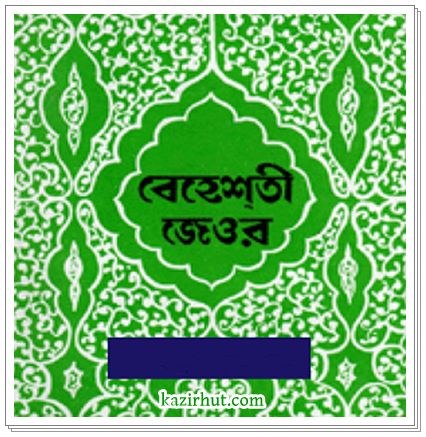 উনিশ শতকের শেষদিকে বাংলার মুসলমানগণ তাদের কন্যাদের আদর্শ নারীসুলভ আচার-ব্যবহার সম্পর্কিত গ্রন্থাবলি পাঠের নির্দেশ দেয়। এ ধরনের গ্রন্থাবলির অন্যতম ছিল উর্দু ভাষায় লিখিত আশরাফ আলী থানবীর বেহেশতী জেওর (১৯০৫)। ১৯২৫ সালে এর বাংলা অনুবাদ প্রকাশিত হয়।
[Speaker Notes: রোকেয়া সাখাওয়াত হোসেন বাংলাদেশের নারী আন্দোলনের অগ্রদূত। এই   রচনাটিতে  উনিশ  শতকে বাঙালি  মুসলমান  নারীদের  অবস্থান    সম্পর্কে শিক্ষক শ্রেণিতে বলবেন।  ,যাতে শিক্ষার্থীদের পাঠটি বোধগম্য সহজ হবে এবং শিক্ষার্থীরা  বিশ পূর্বের নারীদের অবস্থান সম্পর্কে বলতে পারবে।]
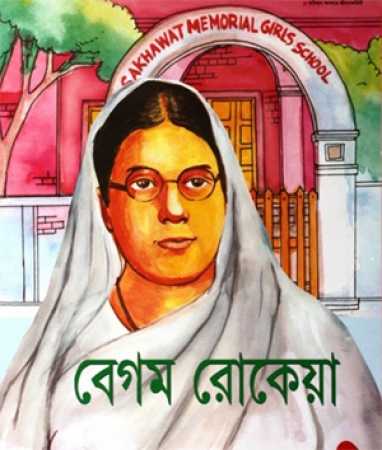 নারীশিক্ষার অগ্রদূত হিসেবে বাঙালি মুসলমান বালিকাদের শিক্ষাগ্রহণের জন্য স্কুল প্রতিষ্ঠার আন্দোলন যিনি শুরু করেন তিনি হলেন রোকেয়া সাখাওয়াৎ হোসেন (১৮৮০-১৯৩২)।
[Speaker Notes: রোকেয়া সাখাওয়াত হোসেন বাংলাদেশের নারী আন্দোলনের অগ্রদূত। এই   রচনাটিতে  উনিশ  শতকে বাঙালি  মুসলমান  নারীদের  অবস্থান    সম্পর্কে শিক্ষক শ্রেণিতে বলবেন।  ,যাতে শিক্ষার্থীদের পাঠটি বোধগম্য সহজ হবে এবং শিক্ষার্থীরা  বিশ পূর্বের  নারী শিক্ষার ভূমিকায় বেগম রোকেয়ার অবদান বলতে পারবে।]
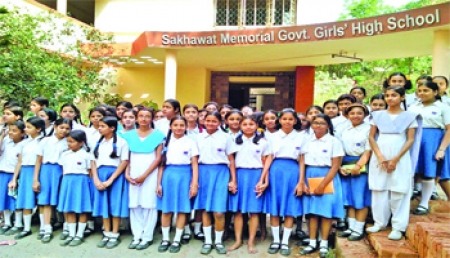 ১৯১১ সালে কলকাতায় স্থানান্তরিত সাখাওয়াত মেমোরিয়াল গার্লস স্কুল ছিল বাঙালি মুসলমান মহিলাদের জন্য প্রথম বিদ্যালয়............
[Speaker Notes: রোকেয়া সাখাওয়াত হোসেন বাংলাদেশের নারী আন্দোলনের অগ্রদূত। এই   রচনাটিতে  উনিশ  শতকে বাঙালি  মুসলমান  নারীদের  অবস্থান    সম্পর্কে শিক্ষক শ্রেণিতে বলবেন।  ,যাতে শিক্ষার্থীদের পাঠটি বোধগম্য সহজ হবে এবং শিক্ষার্থীরা  বিশ পূর্বের  নারী শিক্ষার ভূমিকায় বেগম রোকেয়ার অবদান বলতে পারবে]
জোড়ায় কাজ
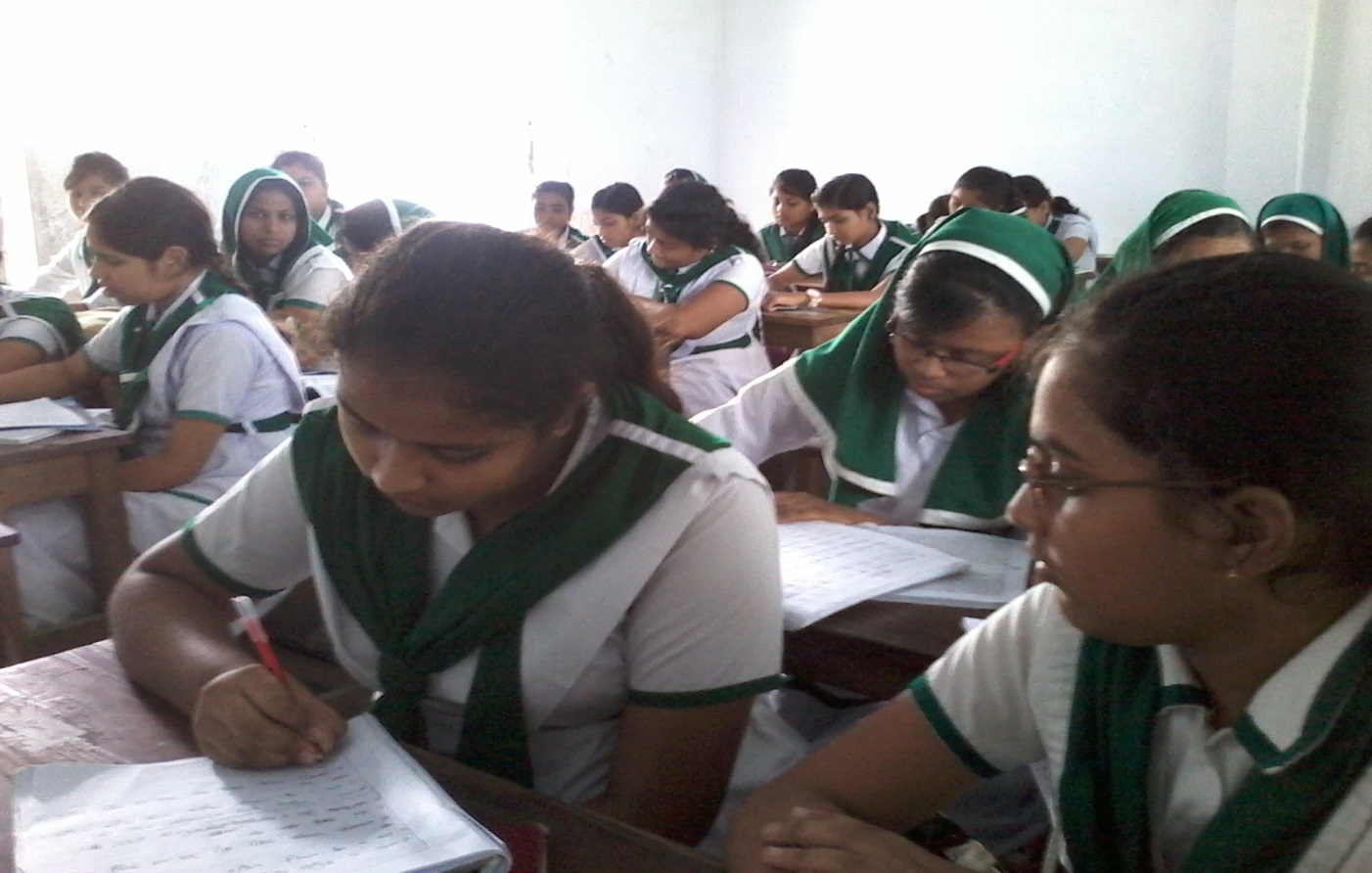 ‘রোকেয়া সাখাওয়াত হোসেন নারীশিক্ষার অগ্রদূত’- এই বিষয়ে   পাঁচটি বাক্য জোড়ায় আলোচনা করে লেখ ।
[Speaker Notes: শিক্ষার্থীদের জোড়ায়   প্রশ্ন করে  উত্তর আদায় করার মধ্য দিয়ে পাঠটি কতটুকু শিখতে পারলো এবং তাদের চিন্তন দক্ষতা কতটুকু বৃদ্ধি পেল তা যাচাই করা যেতে পারে]
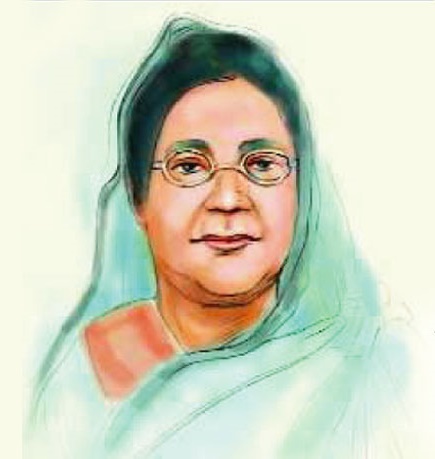 বেগম রোকেয়া ‘আঞ্জুমানে খাওফাতিনে ইসলাম’ নামে একটি মহিলা  সংগঠন প্রতিষ্ঠা করেন।  সংগঠনটির লক্ষ্য ছিল দুঃস্থ নারীদের স্বাবলম্বী করে গড়ে তোলা এবং পাশাপাশি শিক্ষাদান করা
[Speaker Notes: রোকেয়া সাখাওয়াত হোসেন বাংলাদেশের নারী আন্দোলনের অগ্রদূত। এই   রচনাটিতে  উনিশ  শতকে বাঙালি  মুসলমান  নারীদের  অবস্থান    সম্পর্কে শিক্ষক শ্রেণিতে বলবেন।  ,যাতে শিক্ষার্থীদের পাঠটি বোধগম্য সহজ হবে এবং শিক্ষার্থীরা  বিশ পূর্বের  নারী শিক্ষার ভূমিকায় বেগম রোকেয়ার অবদান বলতে পারবে]
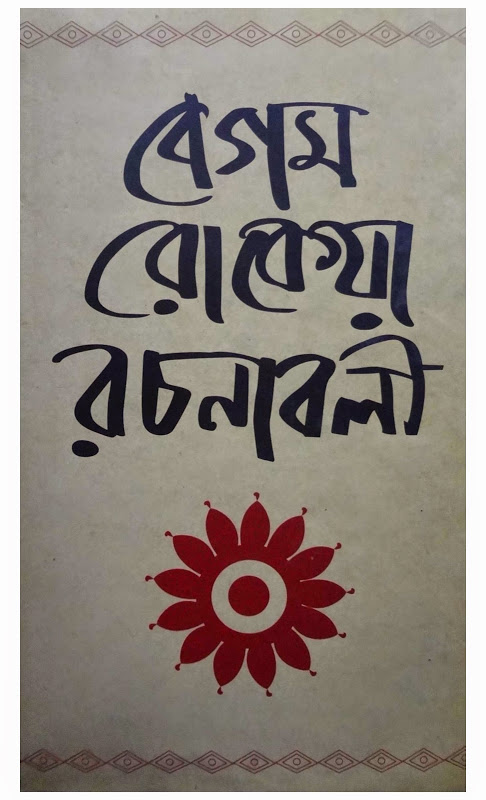 বিংশ শতাব্দীর সূচনায় রোকেয়া ‘নিজের রচনায় মুক্তির দিক নির্দেশনা দিয়ে’ এবং  ‘মেয়েদের জন্য স্কুল স্থাপন করে’ নারীদের মুক্তির পথ দেখেছিলেন।
[Speaker Notes: রোকেয়া সাখাওয়াত হোসেন বাংলাদেশের নারী আন্দোলনের অগ্রদূত। এই   রচনাটিতে  উনিশ  শতকে বাঙালি  মুসলমান  নারীদের  অবস্থান    সম্পর্কে শিক্ষক শ্রেণিতে বলবেন।  ,যাতে শিক্ষার্থীদের পাঠটি বোধগম্য সহজ হবে এবং শিক্ষার্থীরা  বিশ পূর্বের  নারী শিক্ষার ভূমিকায় বেগম রোকেয়ার অবদান বলতে পারবে]
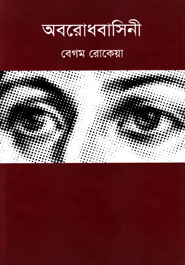 পর্দা ও অবগুণ্ঠনের ক্ষতিকারক প্রভাব সম্পর্কেও রোকেয়া তাঁর বিভিন্ন রচনায় আলোচনা করেন। এগুলোর মধ্যে উল্লেখযোগ্য হলো ১৯২৯ সালে ধারাবাহিকভাবে প্রকাশিত ভীতিকর ও কৌতুকপূর্ণ রচনাসংকলন অবরোধবাসিনী।
[Speaker Notes: রোকেয়া সাখাওয়াত হোসেন বাংলাদেশের নারী আন্দোলনের অগ্রদূত। এই   রচনাটিতে  উনিশ  শতকে বাঙালি  মুসলমান  নারীদের  অবস্থান    সম্পর্কে শিক্ষক শ্রেণিতে বলবেন।  ,যাতে শিক্ষার্থীদের পাঠটি বোধগম্য সহজ হবে এবং শিক্ষার্থীরা  বিশ পূর্বের  নারী শিক্ষার ভূমিকায় বেগম রোকেয়ার অবদান বলতে পারবে]
রোকেয়া সাখাওয়াত হোসেন প্রকাশিত উল্লেখযোগ্য বই
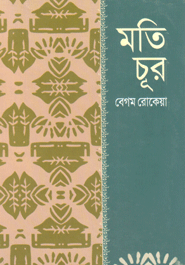 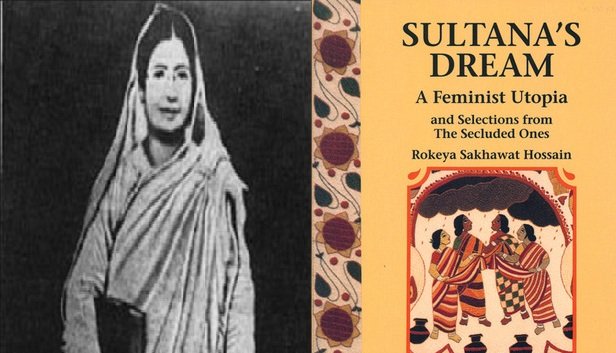 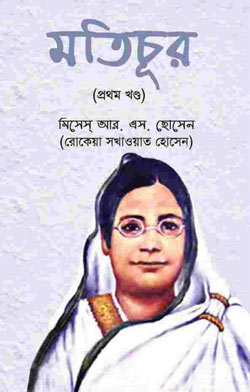 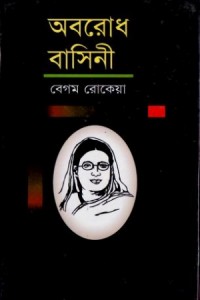 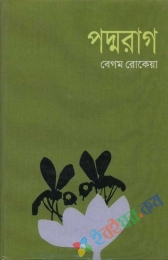 [Speaker Notes: রোকেয়া সাখাওয়াত হোসেন  রচনাটিতে  রোকেয়ার পরিচয়          সম্পর্কে শিক্ষক শ্রেণিতে বলবেন।  ,যাতে শিক্ষার্থীদের পাঠটি বোধগম্য সহজ হবে এবং শিক্ষার্থীরা  বেগম রোকেয়ার প্রতিভা     সম্পর্কে বলতে পারবে]
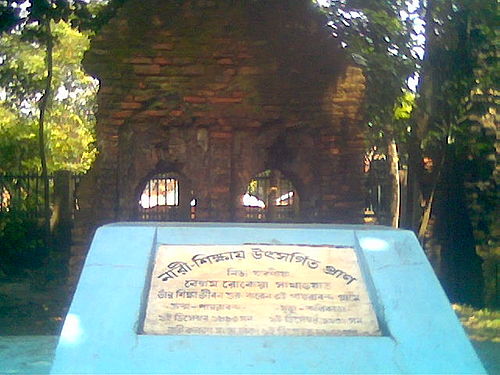 বেগম রোকেয়া সাখাওয়াত হোসেন ছিলেন নারী শিক্ষায় উৎসর্গিত প্রাণ।
[Speaker Notes: রোকেয়া সাখাওয়াত হোসেন বাংলাদেশের নারী আন্দোলনের অগ্রদূত।             শিক্ষার্থীরা  বিশ পূর্বের  নারী শিক্ষার ভূমিকায় বেগম রোকেয়ার অবদান বলতে পারবে  এবং রোকেয়ার জীবনী বলতে পারবে।]
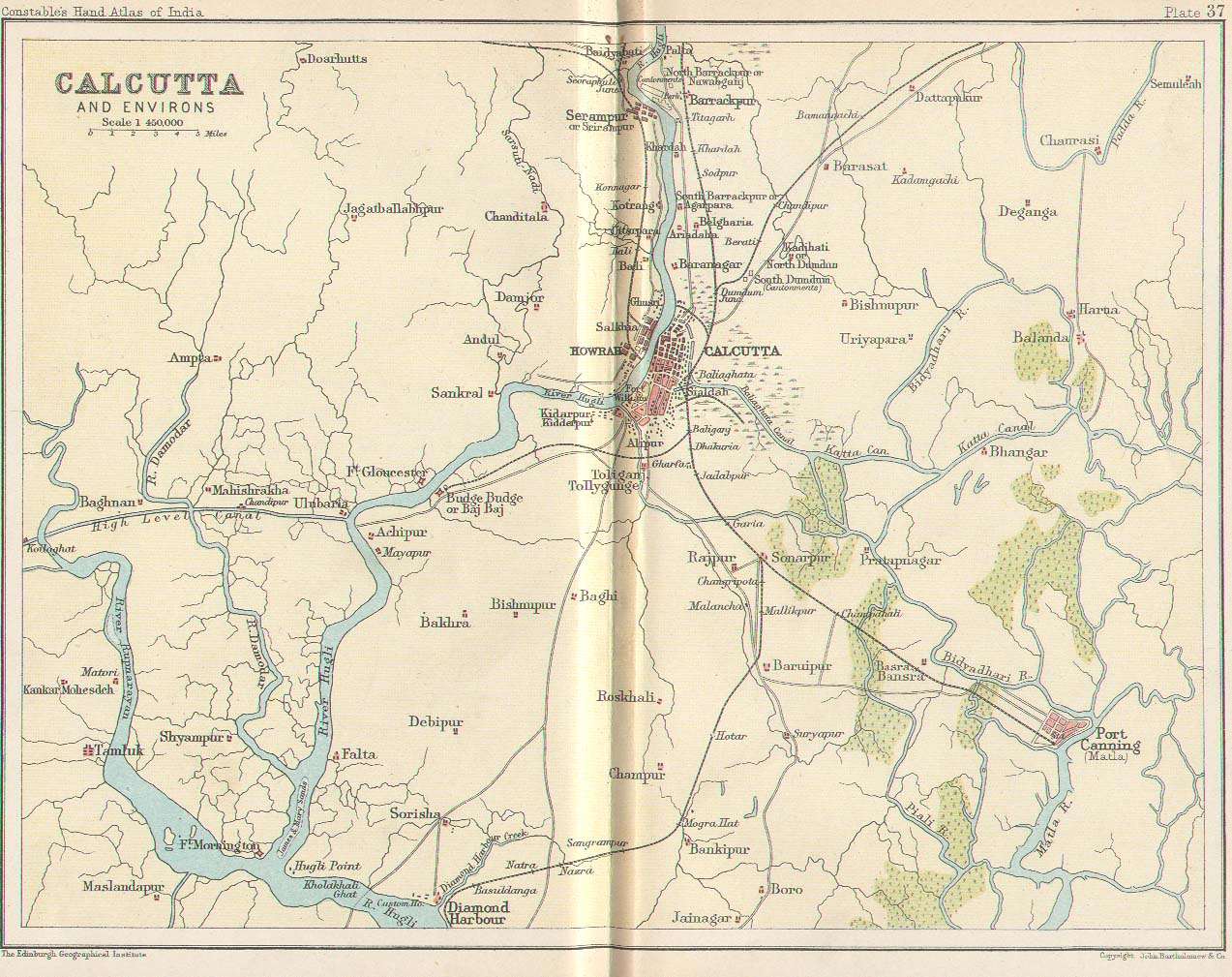 রোকেয়া সাখাওয়াত হোসেন ১৯৩২ সালের ৯ই ডিসেম্বর কলকাতায় মৃত্যুবরণ করেন।
[Speaker Notes: রোকেয়া সাখাওয়াত হোসেন  রচনাটিতে  রোকেয়ার পরিচয়          সম্পর্কে শিক্ষক শ্রেণিতে বলবেন।  ,যাতে শিক্ষার্থীদের পাঠটি বোধগম্য সহজ হবে এবং শিক্ষার্থীরা  বেগম রোকেয়ার জীবনী         সম্পর্কে বলতে পারবে]
দলগত কাজ
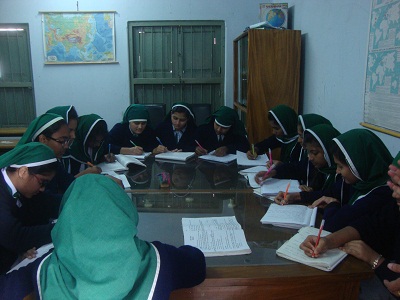 বিংশ শতাব্দীর পূর্বের নারীদের অবস্থান সম্পর্কে দলে আলোচনা করে উপস্থাপন কর।
[Speaker Notes: শিক্ষার্থীদের একের অধিক দলে বিভক্ত করে প্রশ্ন দিয়ে উত্তর আদায় করার মধ্য দিয়ে পাঠটি কতটুকু শিখতে পারলো এবং তাদের চিন্তন দক্ষতা কতটুকু বৃদ্ধি পেল তা যাচাই করা যেতে পারে]
মূল্যায়ন
সঠিক উত্তরের জন্য ক্লিক
২. মুসলিম নারী জাগরণের অগ্রদূত কে?
(ক) সুফিয়া কামাল
(খ) তারামন বিবি
(গ) বেগম রোকেয়া
(ঘ) মাদার তেরেসা
১. ১৯১১ সালে সাখাওয়াত মেমোরিয়াল গার্লস স্কুলে ছাত্রী ছিল-
(ক) ছয়জন
(খ) আটজন
(গ) এগারজন
(ঘ) বারজন
[Speaker Notes: শিক্ষার্থীদের এককভাবে প্রশ্ন দিয়ে উত্তর আদায় করার মধ্য দিয়ে পাঠটি কতটুকু শিখতে পারলো এবং তাদের চিন্তন দক্ষতা কতটুকু বৃদ্ধি পেল তা যাচাই করা যেতে পারে]
মূল্যায়ন
সঠিক উত্তরের জন্য ক্লিক
৩. উনিশ শতকে মুসলিম সমাজে নারীর অবস্থান ছিল-
i.   খুবই শোচনীয়
ii.  স্বাবলম্বী
iii. পরাধীন
নিচের কোনটি সঠিক?
(ক) i ও ii
(ঘ) i, ii ও iii
(খ) i ও iii
(গ) ii ও iii
২. রোকেয়া রচিত ‘পদ্মরাগ’ কত সালে প্রকাশিত হয়?
(ক) ১৯২৩
(খ) ১৯২৪
(গ) ১৯৩২
(ঘ) ১৯৪৭
[Speaker Notes: শিক্ষার্থীদের এককভাবে প্রশ্ন দিয়ে উত্তর আদায় করার মধ্য দিয়ে পাঠটি কতটুকু শিখতে পারলো এবং তাদের চিন্তন দক্ষতা কতটুকু বৃদ্ধি পেল তা যাচাই করা যেতে পারে]
বাড়ির কাজ
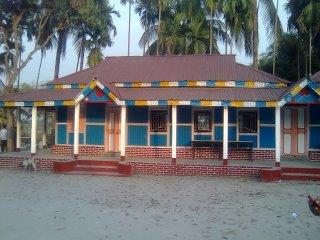 ‘বাঙালি মুসলিম সমাজে রোকেয়া সাখাওয়াত হোসেনের ভূমিকা’-     বিষয়ে পনেরো লাইনের একটি অনুচ্ছেদ লিখে আনবে।
[Speaker Notes: ২০-২৫ মিনিটের মধ্যে লেখা শেষ করতে পারবে এমন একটি বাড়ির কাজের মধ্য দিয়ে পাঠটি শিক্ষার্থীদের স্মৃতিতে ধারন করে রাখার ক্ষমতা আদায় করা যেতে পারে]
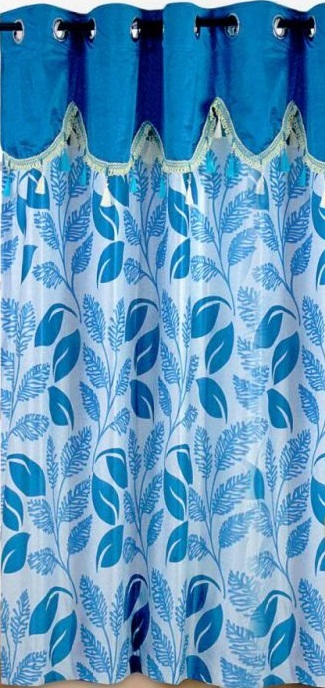 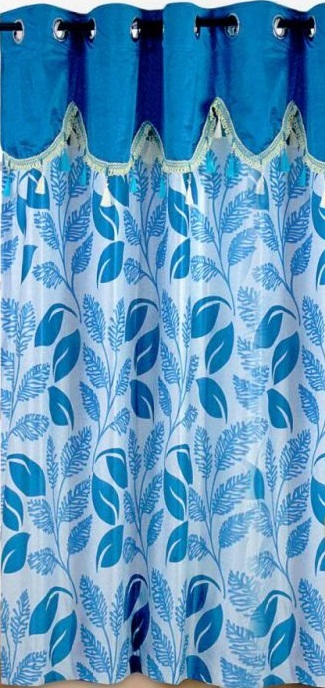 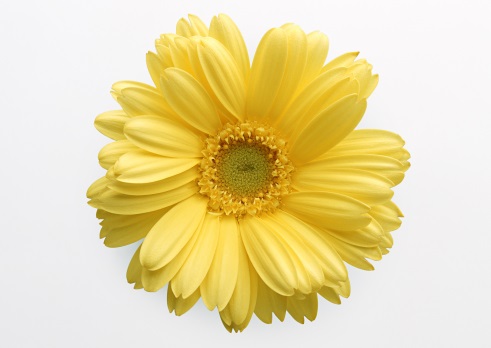 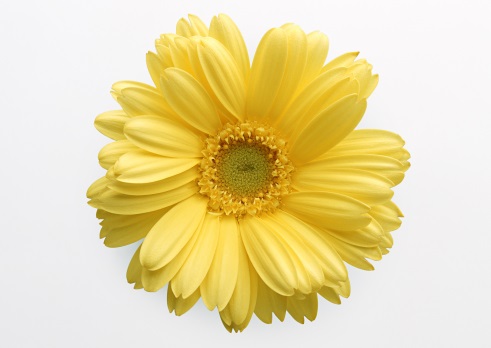 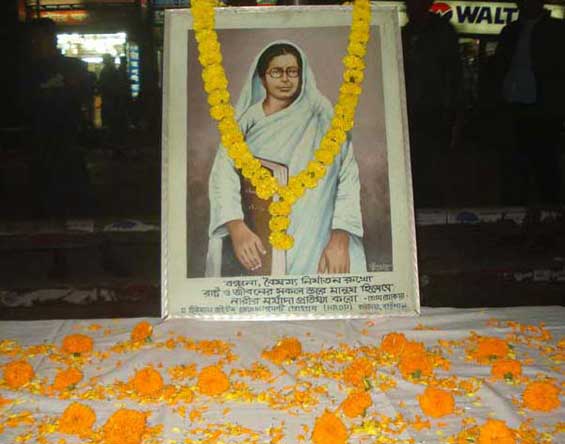 সবাইকে অনেক অনেক ধন্যবাদ
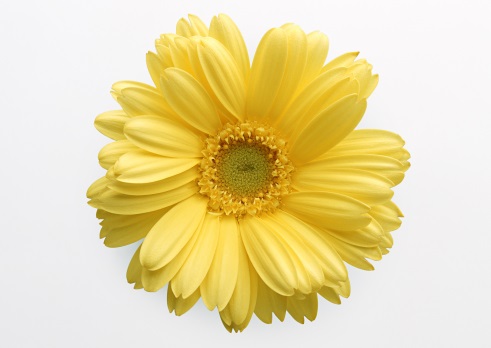 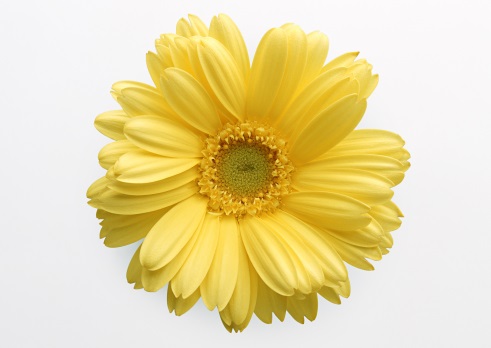 [Speaker Notes: শিক্ষক শিক্ষার্থীদের ধন্যবাদ জানিয়ে শ্রেণিকক্ষ ত্যাগ করবেন।]
কৃতজ্ঞতা স্বীকার
শিক্ষা মন্ত্রণালয়, মাউশি, এনসিটিবি ও এটুআই এর সংশ্লিষ্ট কর্মকর্তাবৃন্দ
এবং কন্টেন্ট সম্পাদক হিসেবে যাঁদের নির্দেশনা, পরামর্শ ও তত্ত্বাবধানে এই মডেল কন্টেন্ট সমৃদ্ধ হয়েছে তাঁরা হলেন-

 জনাব ফেরদৌস হোসেন, সহযোগী অধ্যাপক, বাংলা, টিটিসি, খুলনা।
 জনাব নিগার সুলতানা, সহকারী অধ্যাপক, বাংলা, ফেনী সরকারি কলেজ, ফেনী।
 জনাব জেসমীন জাহান খানম, প্রভাষক, বাংলা, টিটিসি (মহিলা), ময়মনসিংহ।